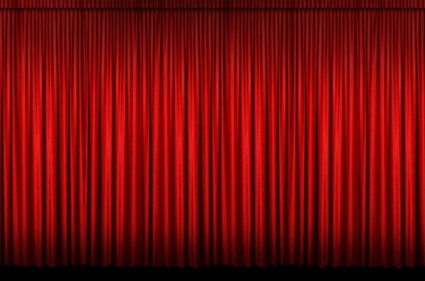 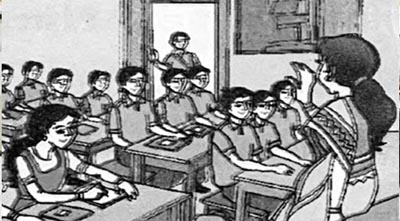 আজকের ক্লাসে সবাইকে 
স্বাগতম ও শুভেচ্ছা
8/26/2020
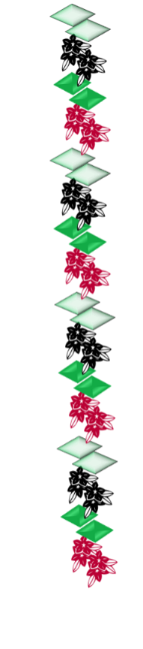 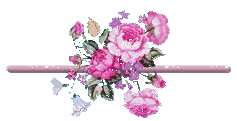 ‘অনেক
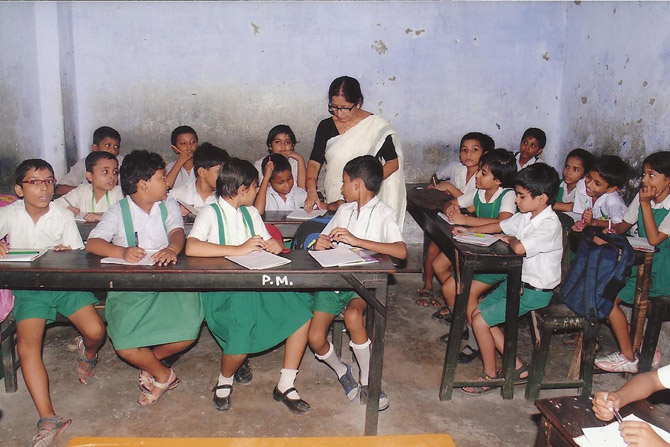 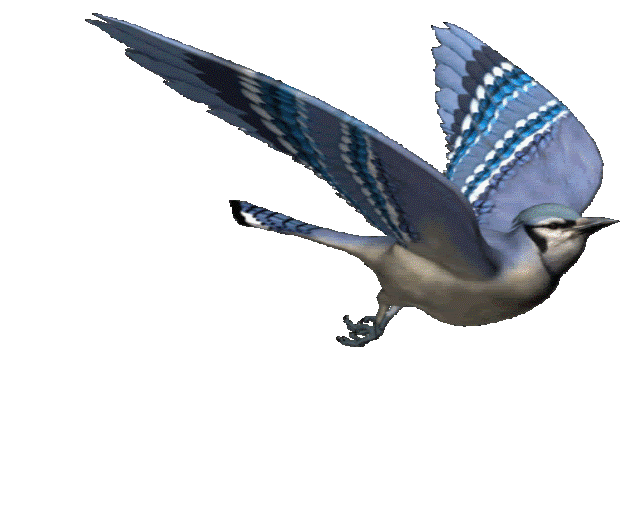 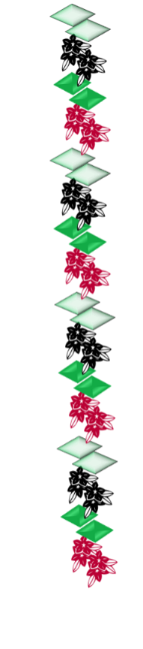 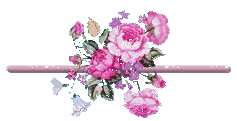 শুভেচ্ছা’
8/26/2020
শিক্ষক পরিচিতি
অপূর্ব কুমার দাশ
    এম,এ (ইতিহাস)
সহকারী শিক্ষক 
লিটল বাডস’ কিন্ডারগার্টেন
লখপুর, ফকিরহাট, বাগেরহাট।
মোবাইলঃ ০১৭৯১১৫৫৫৫৯
Email: apurbodas2010@gmail.com
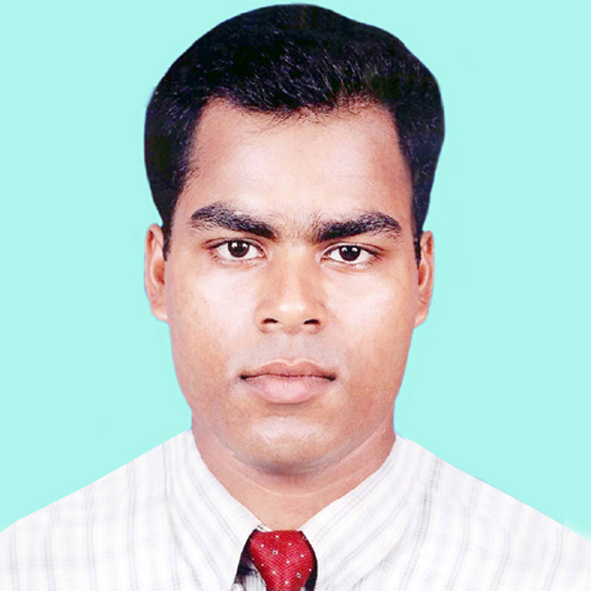 8/26/2020
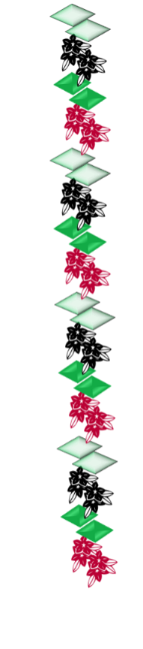 পাঠ পরিচিতিঃ
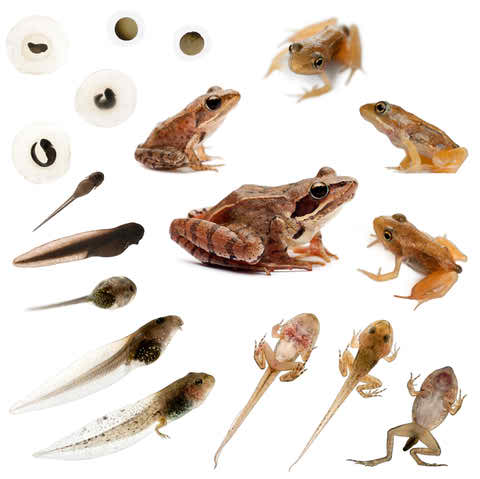 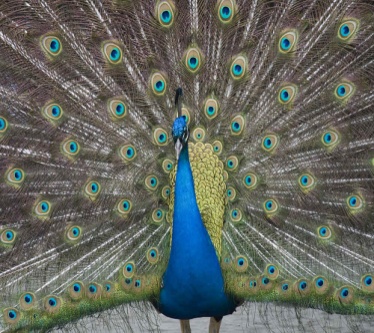 শ্রেণিঃ পঞ্চম
বিষয়ঃ প্রাথমিক গণিত 
বিশেষ পাঠঃ
জ্যামিতি, আয়ত ও বর্গ
সময়ঃ ৩৫ মিনিট
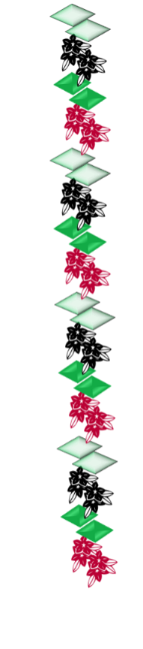 8/26/2020
শিখনফল
পাঠ শেষে শিক্ষার্থীরা-
১. সামান্তরিক , রম্বস , আয়ত  ও বর্গের  আকৃতি  অনুসারে পৃথক পৃথকভাবে সাজাতে পারবে  ।
২. সামান্তরিক , রম্বস , আয়ত , ও বর্গের  বৈশিষ্ট্য সম্পর্কে জানবে এবং এদের পার্থক্য চিহ্নিত করতে পারবে ।
8/26/2020
[Speaker Notes: Rafiqul A.T. 54 No. West Shouljalia G.P.S. Kathalia, Jhalokathi]
এসো কয়েকটি ছবি দেখি
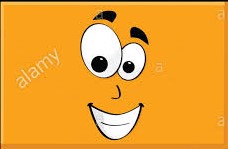 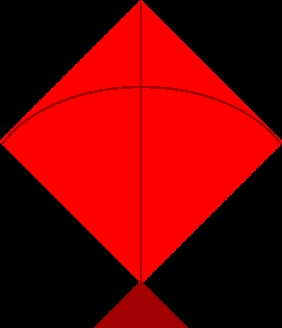 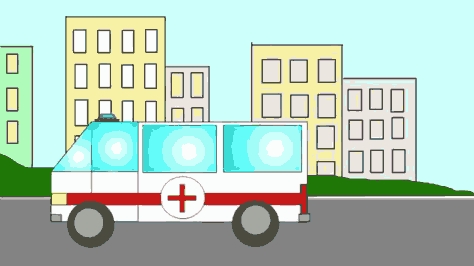 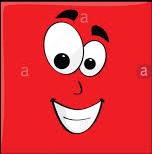 তোমরা এতক্ষণ কী কী ছবি দেখলে?
কী কী ধরনের আকার ব্যবহার করে ছবিগুলো আঁকা হয়েছে?
8/26/2020
[Speaker Notes: Rafiqul A.T. 54 No. West Shouljalia G.P.S. Kathalia, Jhalokathi]
আমাদের আজকের পাঠ  আয়ত ও বর্গ
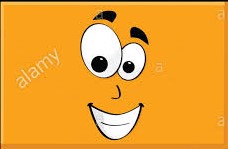 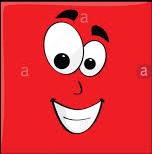 8/26/2020
[Speaker Notes: Rafiqul A.T. 54 No. West Shouljalia G.P.S. Kathalia, Jhalokathi]
তোমরা শ্রেণিকক্ষের বিভিন্ন জিনিস লক্ষ্য করে দেখতো এরকম আরও কোন আকার বা আকৃতি খুঁজে পাও কিনা ?
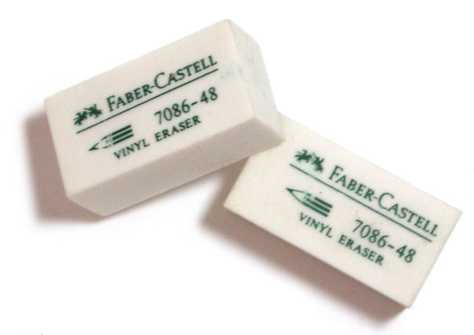 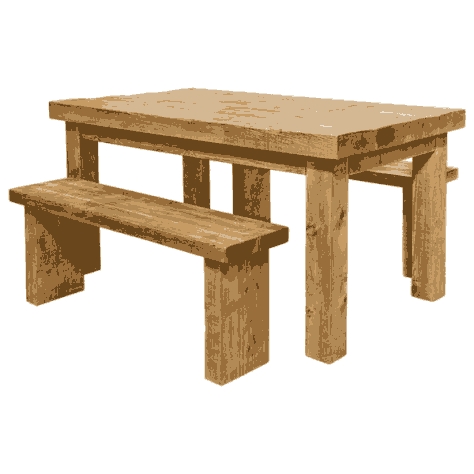 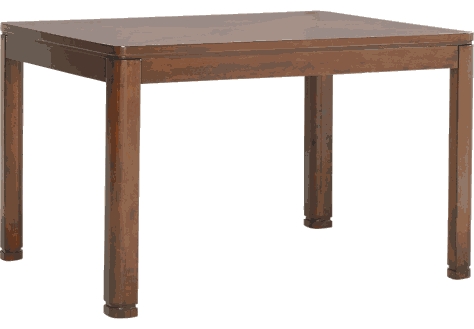 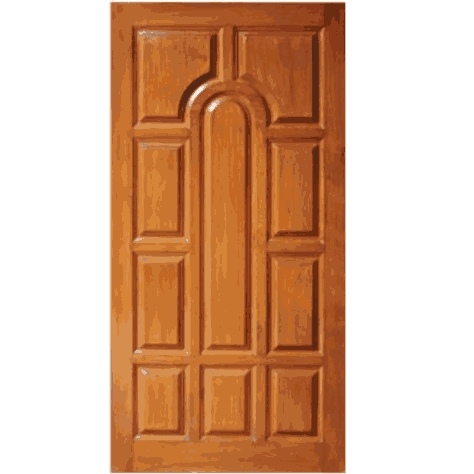 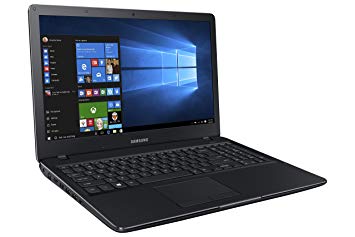 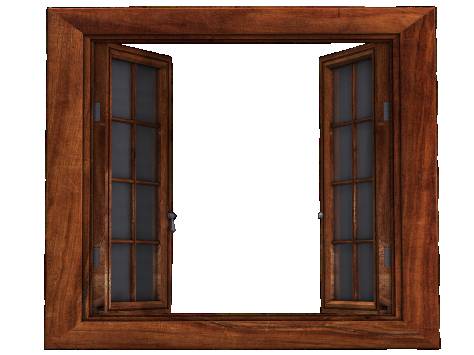 8/26/2020
[Speaker Notes: Rafiqul A.T. 54 No. West Shouljalia G.P.S. Kathalia, Jhalokathi]
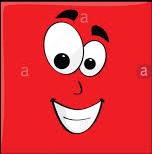 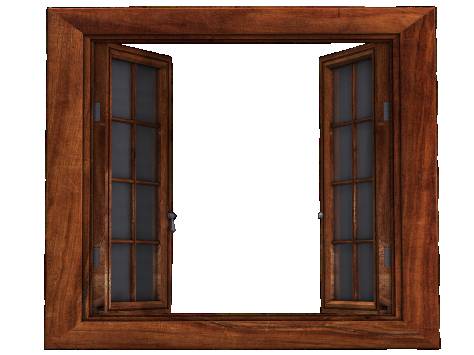 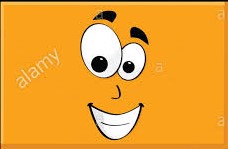 আয়ত
বর্গ
8/26/2020
[Speaker Notes: Rafiqul A.T. 54 No. West Shouljalia G.P.S. Kathalia, Jhalokathi]
এসো দুইটি ছবি দেখি
বর্গ
আয়ত
8/26/2020
[Speaker Notes: Rafiqul A.T. 54 No. West Shouljalia G.P.S. Kathalia, Jhalokathi]
এখন আমরা জানব আয়ত ও বর্গের সংজ্ঞা ও এদের বৈশিষ্ট্য
8/26/2020
[Speaker Notes: Rafiqul A.T. 54 No. West Shouljalia G.P.S. Kathalia, Jhalokathi]
প্রত্যেকটি বাহু সমান
প্রতিটি কোণ সমান এবং সমকোণ
যে চতুর্ভুজের প্রত্যকটি বাহু সমান এবং প্রতিটি কোণ সমকোণ তাকে বর্গ বলে।
বর্গ
8/26/2020
[Speaker Notes: Rafiqul A.T. 54 No. West Shouljalia G.P.S. Kathalia, Jhalokathi]
বিপরীত বাহুগুলো সমান
প্রতিটি বাহু সমান নয়
প্রতিটি কোণ সমকোণ
যে চতুর্ভুজের বিপরীত বাহুদ্বয় সমান এবং প্রতিটি কোণ সমকোণ তাকে আয়ত বলে।
আয়ত
8/26/2020
[Speaker Notes: Rafiqul A.T. 54 No. West Shouljalia G.P.S. Kathalia, Jhalokathi]
আয়ত ও বর্গের মিল
প্রত্যেকটি কোণ সমান এবং সমকোণ
8/26/2020
[Speaker Notes: Rafiqul A.T. 54 No. West Shouljalia G.P.S. Kathalia, Jhalokathi]
আয়ত ও বর্গের পার্থক্য
বর্গের সবগুলো বাহু  সমান কিন্তু আয়তের সবগুলো বাহু সমান নয় ।
আয়তের বিপরীত বাহুদ্বয় পরস্পর সমান
8/26/2020
[Speaker Notes: Rafiqul A.T. 54 No. West Shouljalia G.P.S. Kathalia, Jhalokathi]
এসো আমরা বর্গ ও আয়ত দুইটি দলে ভাগ হয়ে বর্গ ও আয়ত শনাক্ত করি
8/26/2020
[Speaker Notes: Rafiqul A.T. 54 No. West Shouljalia G.P.S. Kathalia, Jhalokathi]
বর্গ                                                                                                        আয়ত
8/26/2020
[Speaker Notes: Rafiqul A.T. 54 No. West Shouljalia G.P.S. Kathalia, Jhalokathi]
বর্গ
আয়ত
8/26/2020
[Speaker Notes: Rafiqul A.T. 54 No. West Shouljalia G.P.S. Kathalia, Jhalokathi]
এখন আমরা নীল , সবুজ ও হলুদ দলে ভাগ হব ।
  
   # নীল দল- বর্গের দুইটি বৈশিষ্ট্য লিখ ।
   #সবুজ দল- আয়তের দুইটি বৈশিষ্ট্য লিখ ।
   #হলুদ দল- বর্গ ও আয়তের দুইটি পার্থক্য লিখ ।
8/26/2020
[Speaker Notes: Rafiqul A.T. 54 No. West Shouljalia G.P.S. Kathalia, Jhalokathi]
এসো পারি কিনা-

 # বর্গের কোণগুলি কেমন ?
 # বর্গ ও আয়তের কী কী মিল রয়েছে ? 
 # বর্গ দিয়ে কি আয়ত বানানো যায় ? কীভাবে ?
8/26/2020
[Speaker Notes: Rafiqul A.T. 54 No. West Shouljalia G.P.S. Kathalia, Jhalokathi]
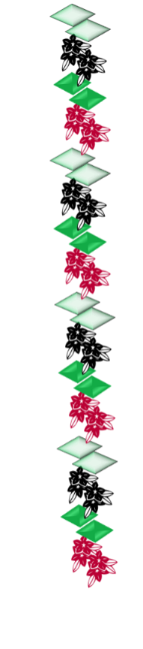 বিষয়বস্তু ও পাঠসংক্ষেপ:
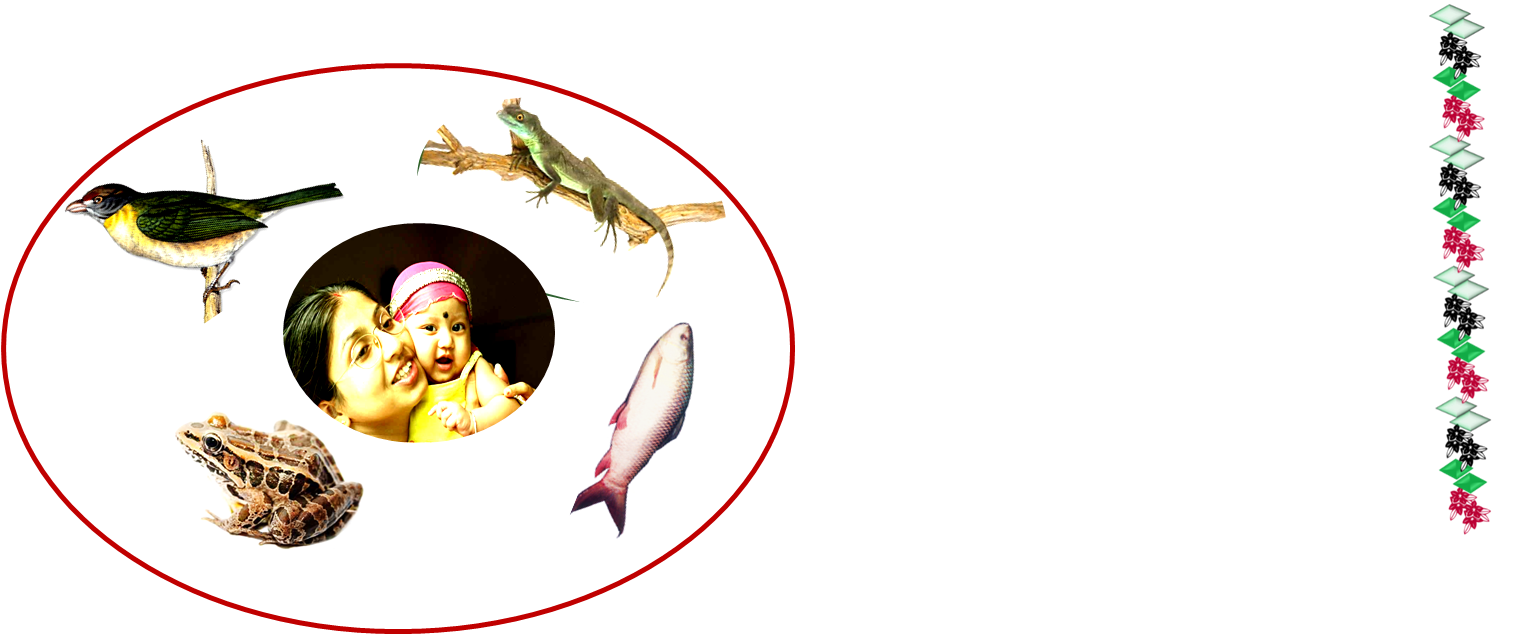 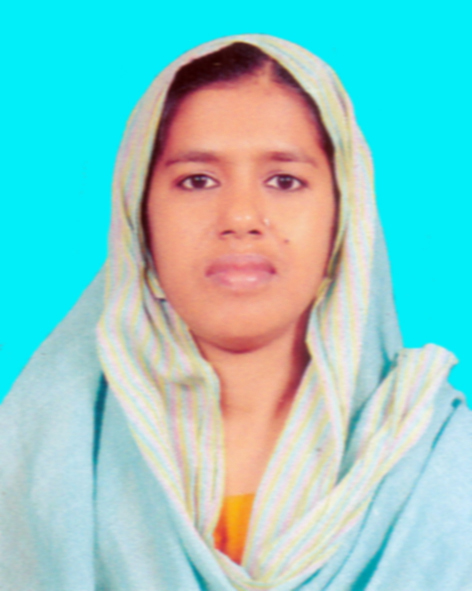 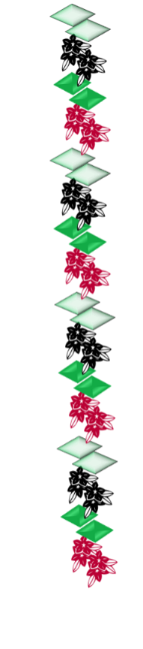 8/26/2020
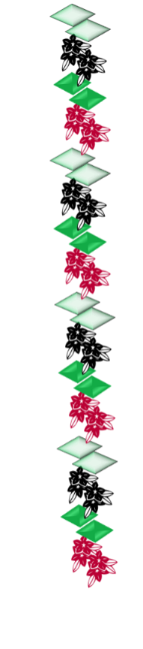 আবার দেখা হবে------
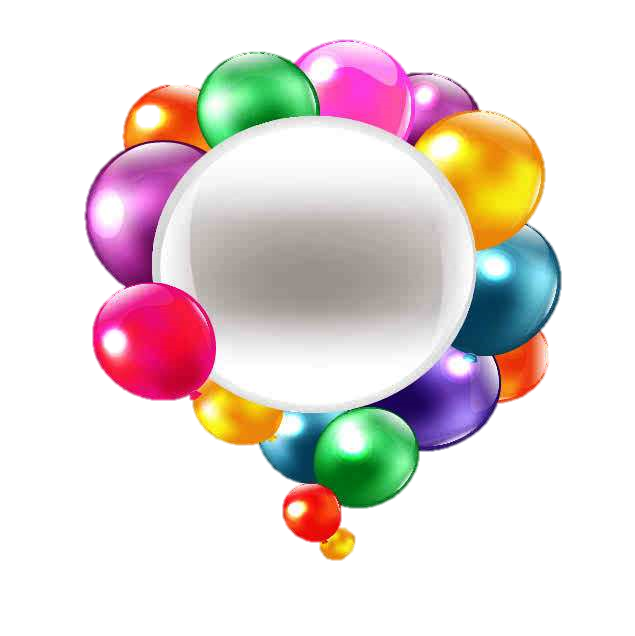 “সবাইকে 
    ধন্যবাদ”
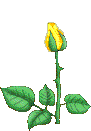 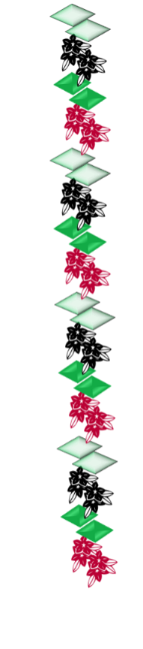 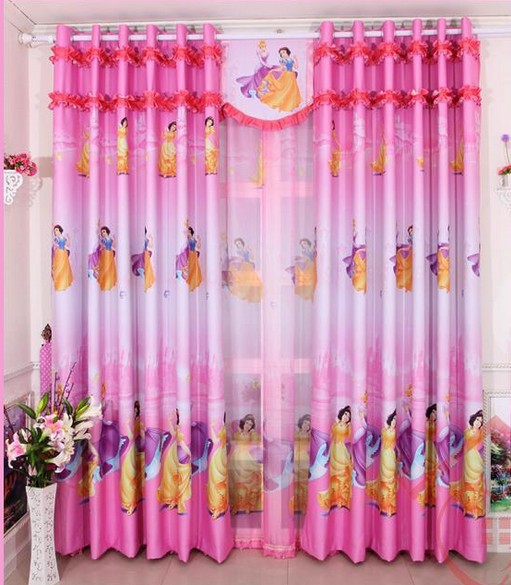 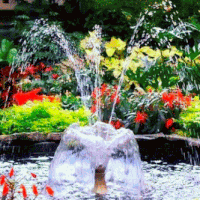 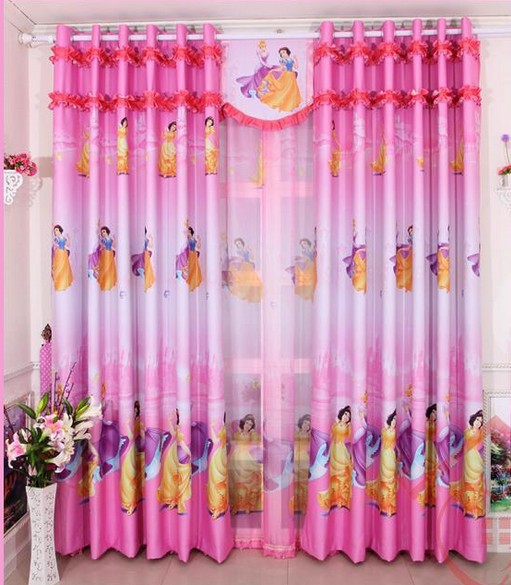 সবাইকে অসংখ্য ধন্যবাদ
8/26/2020